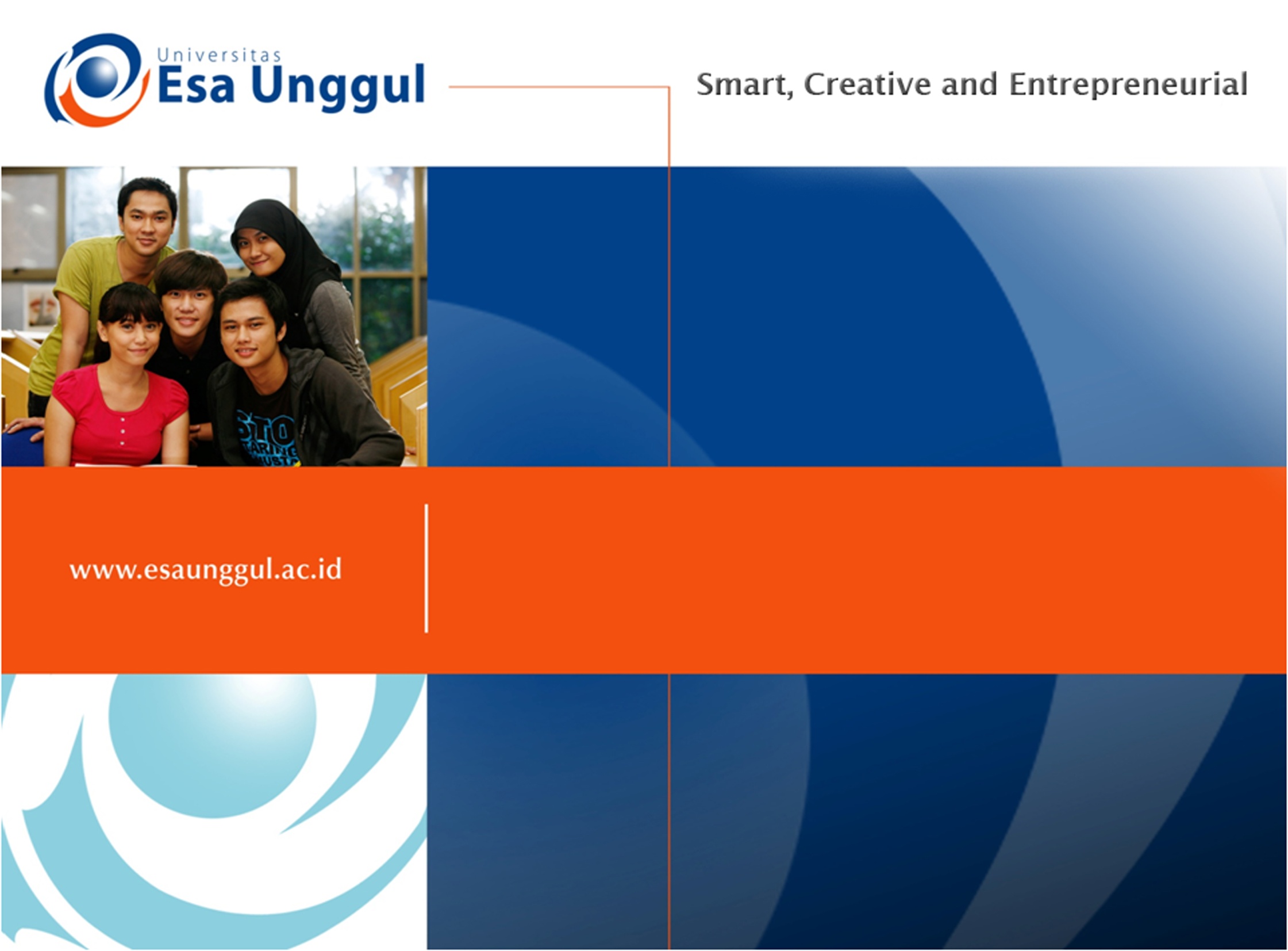 Pengenalan Antigen oleh 
Sistem Imunitas Tubuh
Dr.Henny Saraswati, S.Si, M,Biomed
Antigen harus dikenali oleh sistem imunitas
Agar dapat melakukan fungsi perlindungan, sistem imun harus aktif

Cara aktivasi imun yaitu dengan mengenali antigen 

Sel-sel imun yang dapat mengenali antigen adalah limfosit T dan B
Cara limfosit B mengenali antigen
Dengan imunoglobulin yang masih terdapat pada permukaan sel limfosit B 

Imunoglobulin ini disebut reseptor sel B (B-cell receptor, BCR)

Setelah berikatan dengan antigen BCR ini akan mengaktivasi sel B, kemudian :
Memperbanyak jumlah sel B (clonal expansion)
Menstimulasi sel B menghasilkan antibodi
Antibodi = immunoglobulin yang disekresikan dari sel B
Cara limfosit T mengenali antigen
Dengan protein yang terdapat pada membran sel limfosit T
Protein ini disebut reseptor sel T (T-cell receptor, TCR)
TCR akan mengenali antigen yang berikatan dengan molekul MHC (Major Histocompatibility Complex)
Setelah berikatan dengan komplek MHC:antigen akan mengakibatkan:
Proliferasi (perbanyakan) sel limfosit T
Pembentukan sitokin 
Diferensiasi sel T
Antibodi
Struktur Antibodi
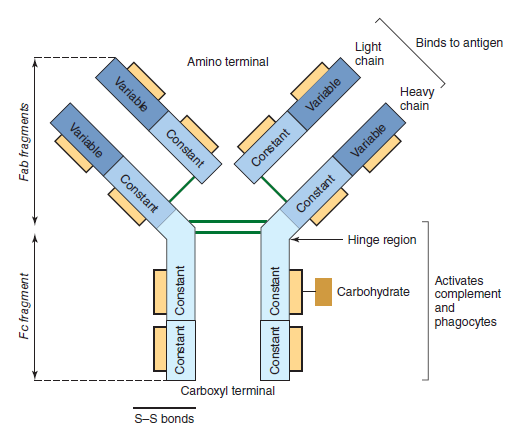 Berbentuk seperti huruf Y

Terdapat bagian yang berikatan dengan antigen (Fab)

Terdapat bagian yang mengaktifkan komplemen dan sel-sel fagosit (Fc)
Struktur Antibodi
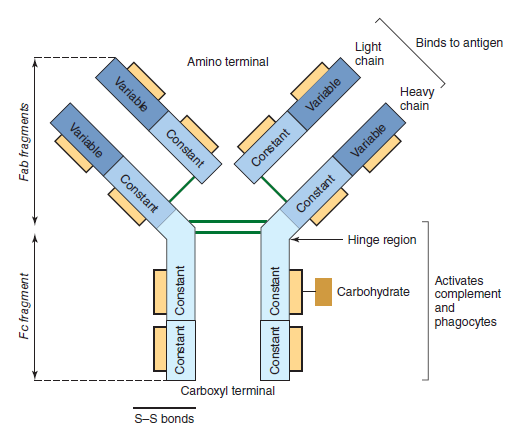 Bagian Fab memiliki daerah yang sangat bervariasi (Variable region, V-region)

Bagian Fc memiliki daerah yang lestari (constant region, C-region)
Struktur Antibodi
Daerah V-region sangat bervariasi disesuaikan dengan antigen yang akan dikenali
Sehingga setiap antibodi spesifik terhadap antigennya
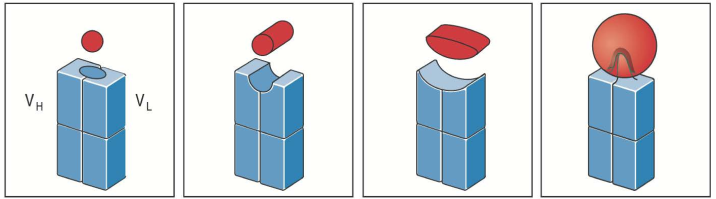 Daerah variable (V-region) antibodi bervariasi sesuai dengan bentuk antigen yang dikenalinya
(Murphy, 2012)
Struktur Antibodi
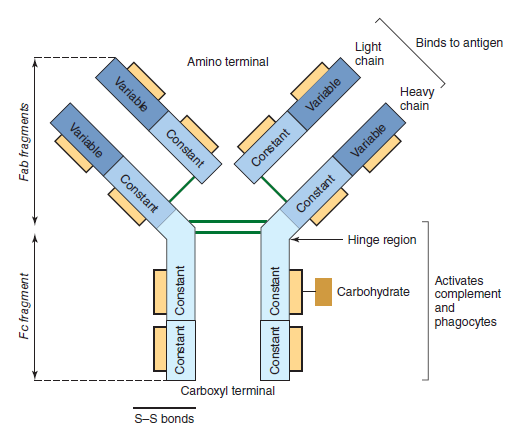 Daerah C-region tidak bervariasi karena berperan dalam mengaktivasi komplemen dan sel-sel fagositik
Ikatan antigen-antibodi
Memiliki nilai avinitas dan aviditas
Avinitas adalah nilai ikatan antara satu epitop dengan antibodi  (*epitop adalah bagian kecil dari antigen)
Aviditas adalah nilai total ikatan antigen-antibodi
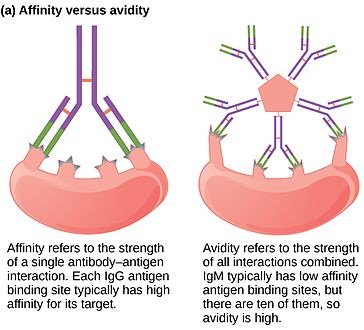 Aviditas
Avinitas
Antibodi poliklonal
Adalah antibodi yang dihasilkan dari beberapa sel B
Antibodi ini mengenali beberapa epitope pada antigen  kurang spesifik
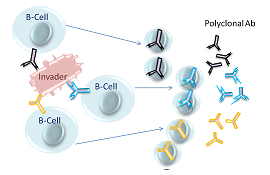 www.study.com
Antibodi monoklonal
Dihasilkan dari satu sel B (yang kemudian diperbanyak)
Antibodi monoklonal ini merupakan antibodi yang mengenali satu epitop  sangat spesifik
Antibodi ini dibuat dengan cara mencampurkan sel limfosit B dengan sel mieloma
Teknologi ini disebut dengan teknologi fusi sel
Hasilnya adalah hibridoma yang bisa menghasilkan antibodi monoklonal
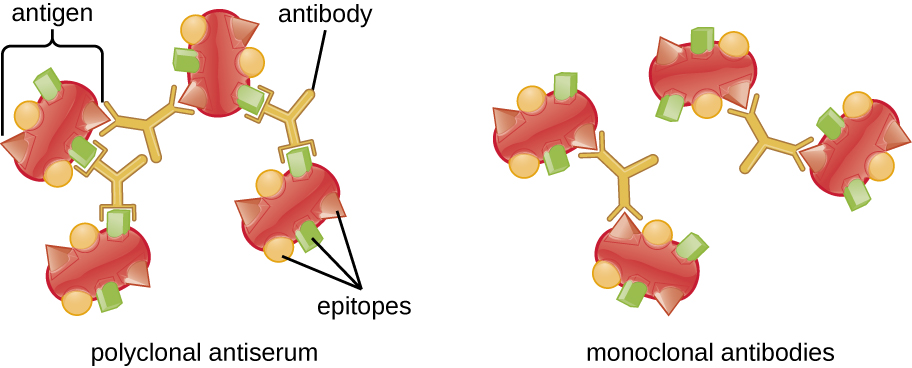 (www.bio.lebretext.org)
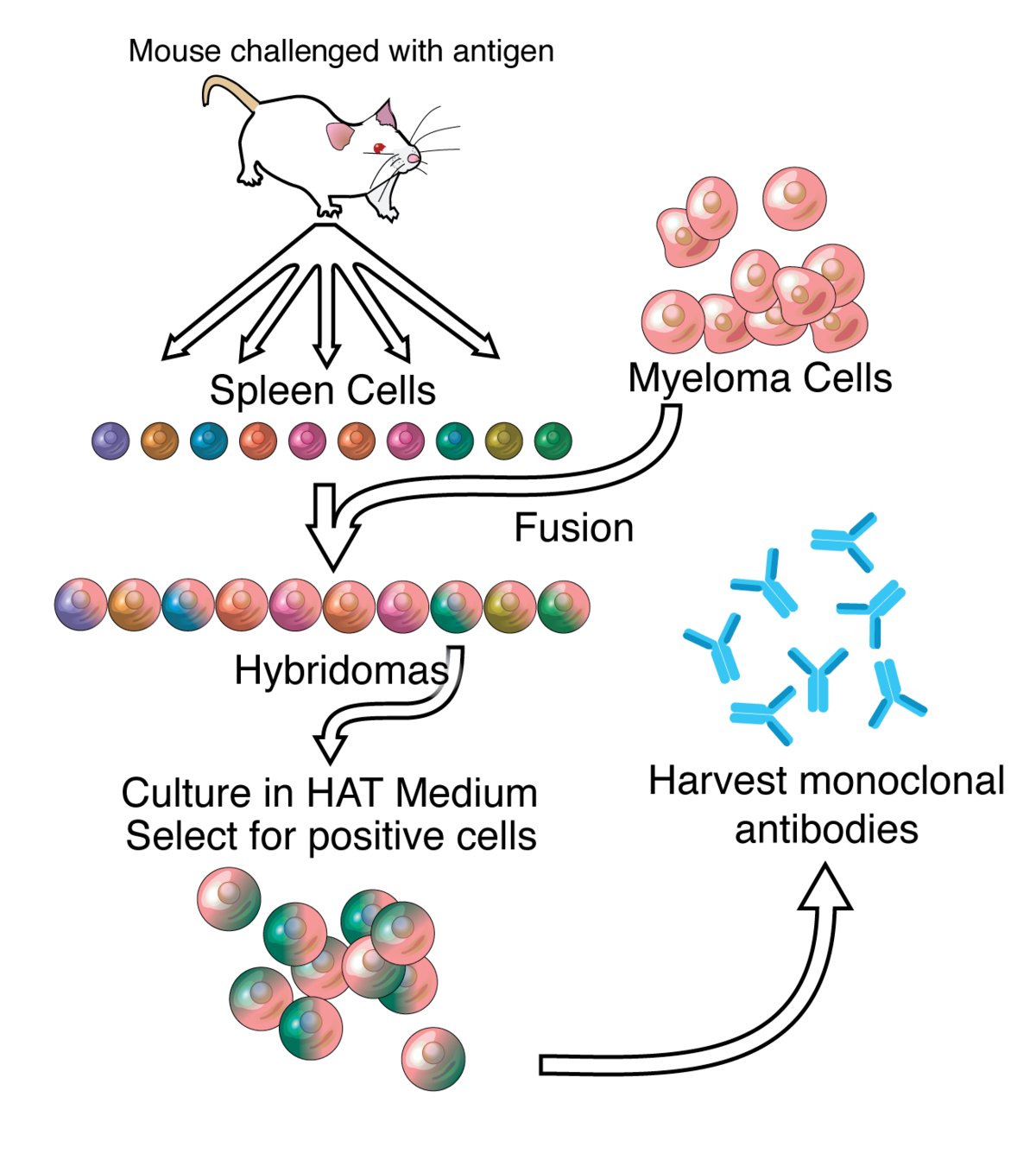 Cara pembuatan antibodi monoklonal
Antibodi monoklonal
Teknologi fusi sel diperkenalkan oleh Gerorges Kӧhler dan Cesar Milstein pada tahun 1975
Mereka mendapatkan Nobel bidang Fisologi atau Kedokteran tahun 1984 dengan penemuan ini
Sampai sekarang antibodi monoklonal secara luas dipergunakan dalam riset, diagnosis klinis dan terapi penyakit
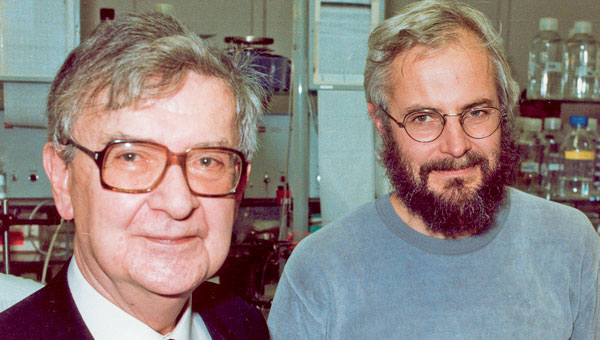 Perbedaan antibodi monoklonal dan poliklonal
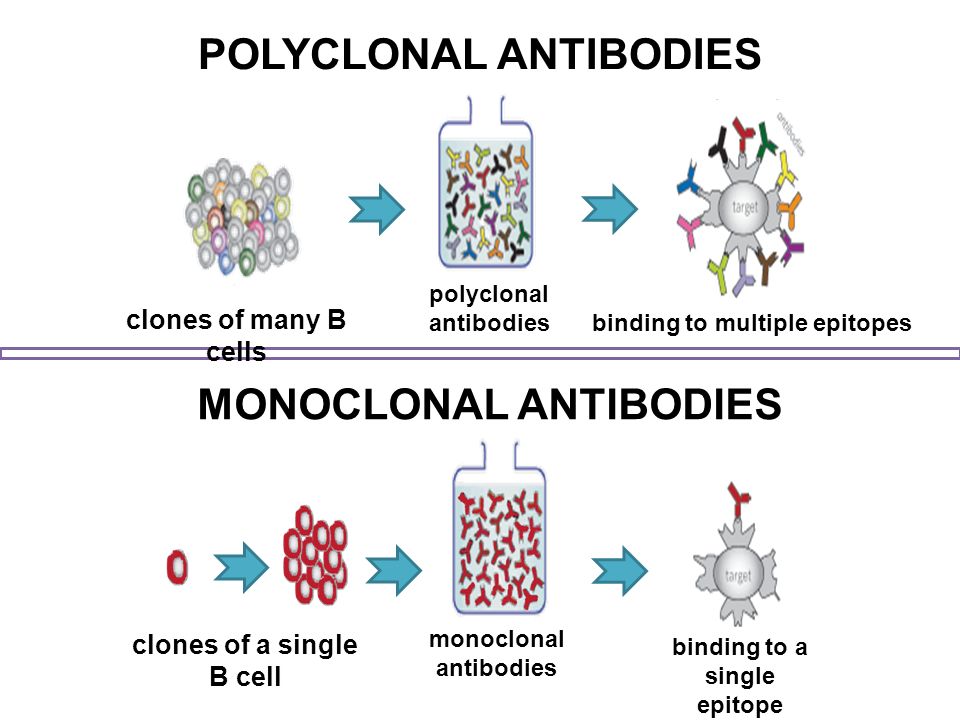 Perbedaan antibodi monoklonal dan poliklonal
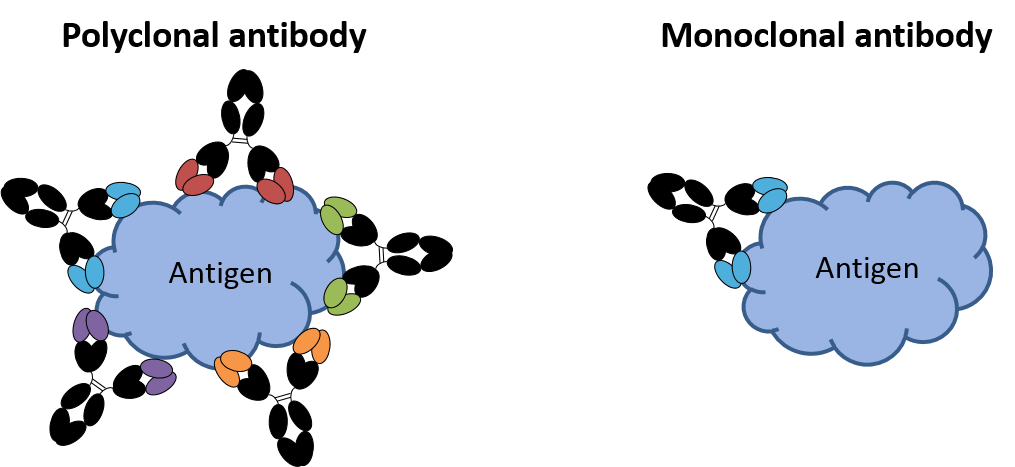 Sel Limfosit T
Struktur reseptor sel T
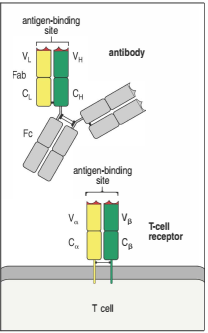 Reseptor sel T memiliki kesamaan struktur dengan Fab antibodi

Reseptor sel T terdapat di permukaan sel T

Terdapat daerah yang dapat berikatan dengan antigen
(Abbas, 2012)
Cara reseptor sel T mengenali antigen
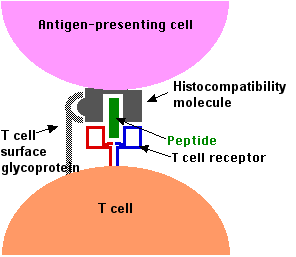 Reseptor sel T tidak dapat secara langsung berikatan dengan antigen

Antigen ini harus berbentuk peptide yang berikatan dengan MHC (Major Histocompatibility Complex)

Molekul MHC terdapat pada sel-sel APC (sel dendritik, makrofag)
(www.ebi.ac.uk)
Major Histocompatibility Complex (MHC)
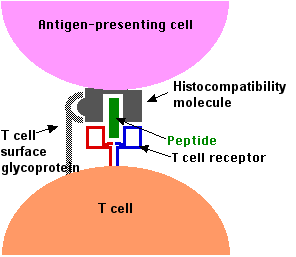 Protein yang terdapat pada permukaan sel yang berperan dalam pengenalan antigen
Terdapat pada sel-sel APC (Antigen Presenting Cell) dan sel berinti
Pada manusia, disebut juga HLA (Human Leukocyte Antigen)
Terdapat 2 kelas :
MHC kelas I
MHC kelas II
MHC kelas I
Akan berikatan dengan peptida endogen hasil degradasi patogen oleh proteosom
Peptida yang bisa berikatan dengan MHC kelas I memiliki panjang 8-10 asam amino
Molekul ini akan berikatan dengan reseptor sel T dan CD8 dari sel T sitotoksik
Pada proses pengenalan antigen ini, CD8 disebut sebagai ko-reseptor sel T
Terdapat pada semua sel yang memiliki inti sel
MHC kelas I
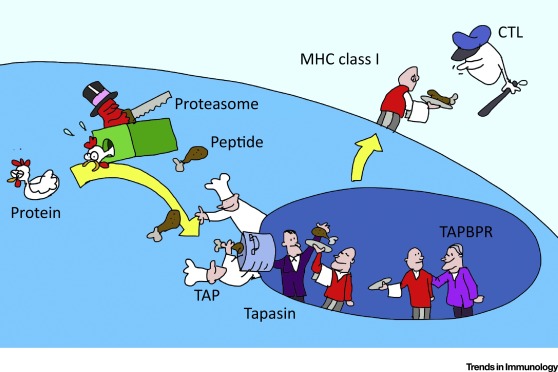 MHC kelas I
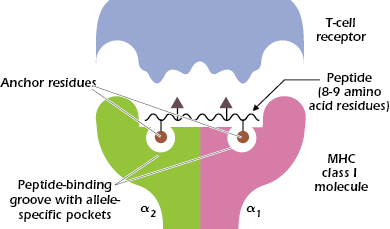 MHC kelas I berikatan dengan reseptor sel T dan CD8
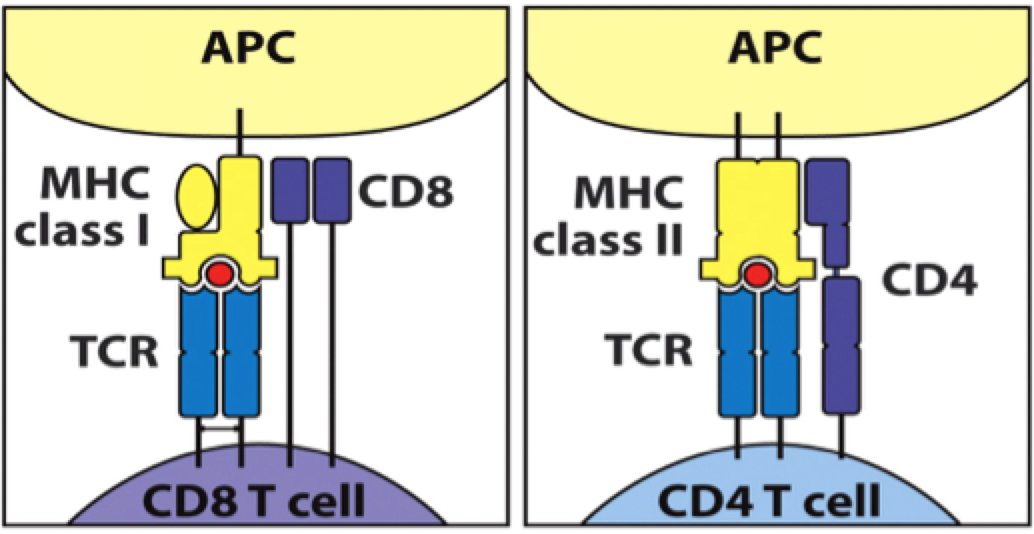 MHC kelas II
Berikatan dengan peptida eksogen (peptida dari luar sel)

Protein ini didegradasi lebih lanjut oleh protease

Panjang peptide yang berikatan dengan MHC kelas II minimal 13 asam amino atau lebih

Terdapat pada sel-sel APC (makrofag dan sel dendritik)
MHC kelas II
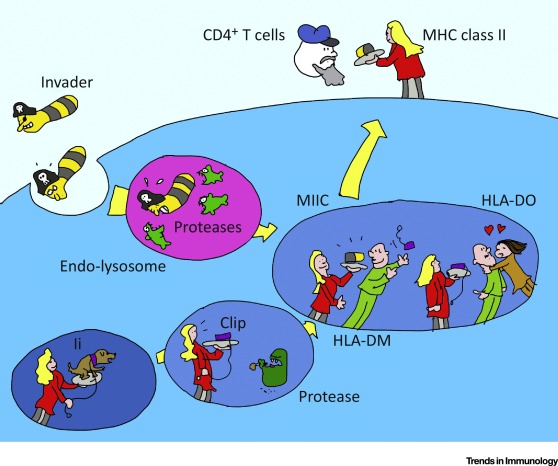 MHC kelas II berikatan dengan reseptor sel T dan CD4
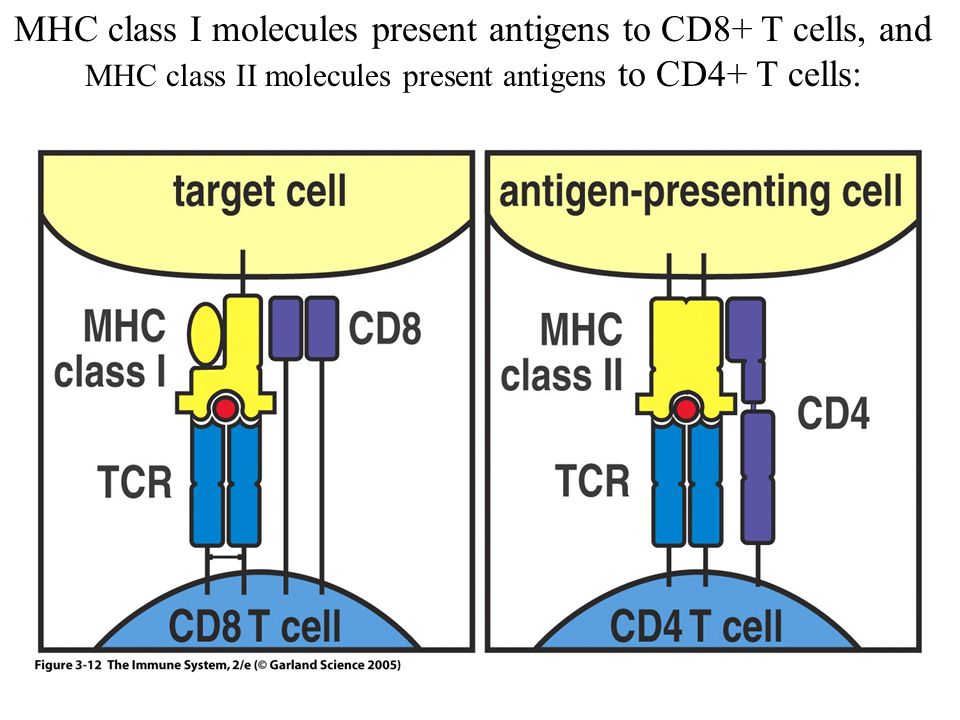 Sumber peptida yang berikatan dengan MHC kelas I dan II
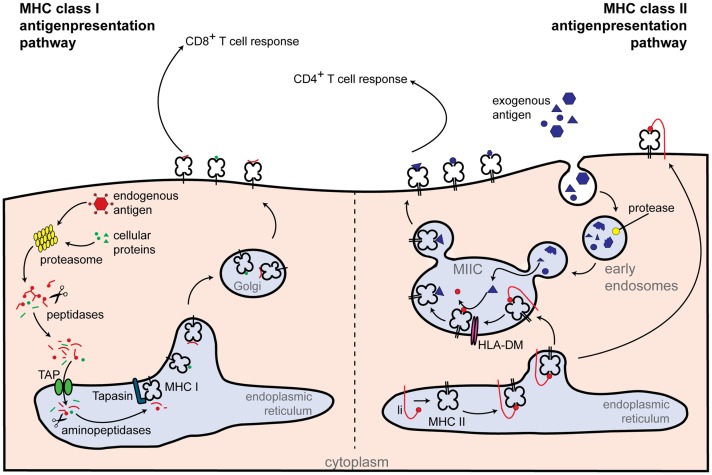 Persamaan antara MHC kelas I dan II??
Perbedaan MHC kelas I dan II??